Automotive Technology: Principles, Diagnosis, and Service
Seventh Edition
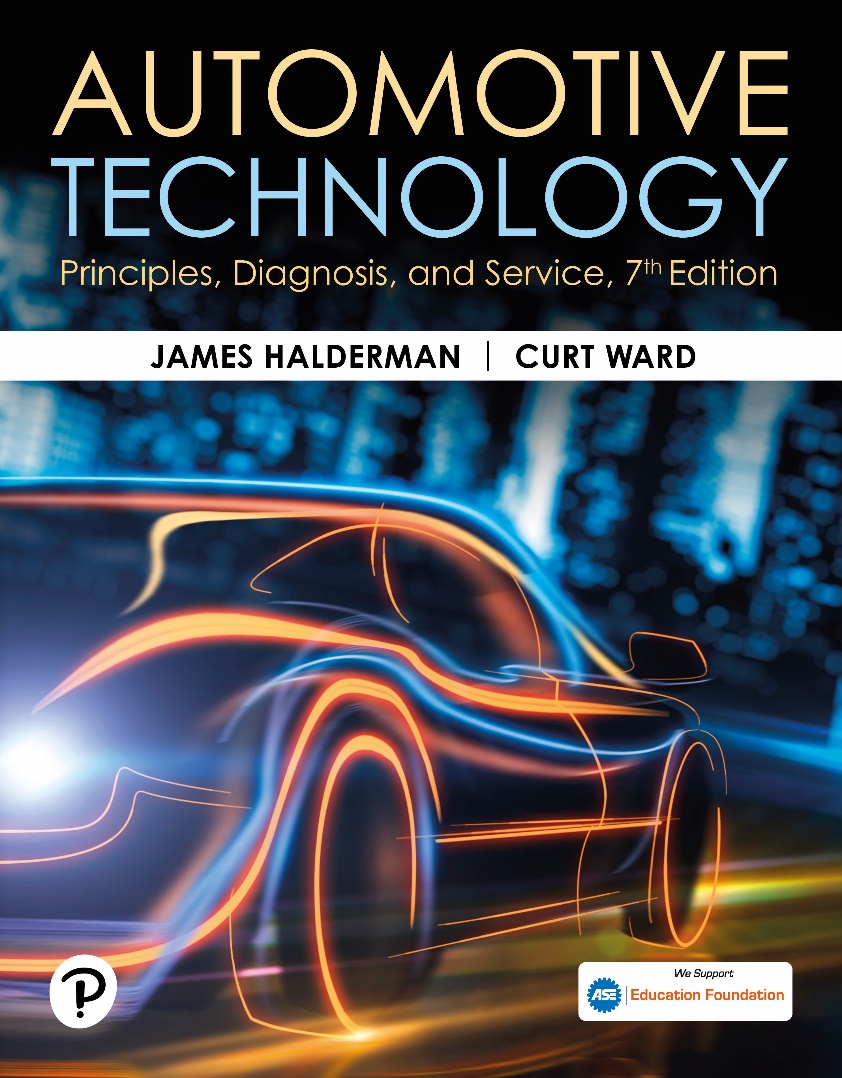 Chapter 71
Temperature and Throttle Position Sensors
Copyright © 2023 Pearson Education, Inc. All Rights Reserved
[Speaker Notes: INSTRUCTOR NOTE: This presentation includes text explanation notes, you can use to teach the course.  When in SLIDE SHOW mode, you RIGHT CLICK and select SHOW PRESENTER VIEW, to use the notes.]
Learning Objectives (1 of 2)
71.1 Describe the purpose and function of engine coolant temperature sensors.
71.2 Describe how to inspect and test temperature sensors.
71.3 Explain the function and testing of intake air temperature sensors, including sensor DTCs.
71.4 Discuss the other temperature sensors that may be found  on vehicles.
71.5 Describe the construction and function of a TP sensor..
Learning Objectives (2 of 2)
71.6 Discuss TP sensor input.
71.7 Discuss the PCM uses for the TP sensor.
71.8 Describe how to test the TP sensor, including sensor DTCs
Engine Coolant Temperature Sensors (1 of 2)
Purpose and Function
A computer-equipped vehicle uses the coolant temperature sensor to adjust fuel delivery, adjust ignition timing, and to adjust target idle.
E C T Sensor Construction
Engine coolant temperature sensors are constructed of a semiconductor material that decreases in resistance as the temperature of the sensor increases.
Engine Coolant Temperature Sensors (2 of 2)
Stepped E C T Circuits
Some vehicle manufacturers use a step-up resistor to effectively broaden the range of the E C T sensor.
When the temperature is low, usually below 120°F (50°C), the E C T sensor voltage is applied through a high-value resistor inside the P C M.
When the temperature is high, usually above 120°F (50°C), the E C T sensor voltage is applied through a much lower resistance value inside the P C M.
Figure 71.1 ECT Sensor
A typical engine coolant temperature (ECT) sensor. ECT sensors are located near the thermostat housing on most engines
Figure 71.2 ECT Voltage Curve
A typical ECT sensor temperature versus voltage curve
Figure 71.3 ECT Circuit
A typical two-step ECT circuit showing that when the coolant temperature is low, the P C M applies a 5-volt reference voltage to the ECT sensor through a higher resistance, compared to when the temperature is higher
Figure 71.4 ECT Voltage
The transition between steps usually occurs at a temperature that does not interfere with cold engine starts or cooling fan operation. In this example, transition occurs when sensor voltage is about 1 volt and rises to about 3.6 volts.
Question 1: ?
What is the purpose of a stepped E C T circuit?
Answer 1
To broaden the range of the coolant temperature sensor.
Testing ECT Sensor
Testing ECT by Visual Inspection
Properly filled cooling system
Proper pressure maintained by the radiator cap
Proper antifreeze-water mix
Proper operation of the cooling fan
Testing E C T Using DMM 
Measure resistance and compare to a chart.
Testing E C T Using Scan Tool
Compare displayed temperature with the actual temperature of the engine.
Figure 71.5 ECT Resistance
Measuring the resistance of the ECT sensor. The resistance measurement can then be compared with specifications. (Courtesy of Fluke Corporation)
Animation: Test Engine Coolant Temperature, ECT, Sensor(Animation will automatically start)
Figure 71.6 ECT Voltage Drop
When voltage drop reaches approximately 1.20 volts, PCM turns on a transistor. Transistor connects a 1-kΩ resistor in parallel with 10-kΩ resistor. Total circuit resistance now drops to around 909 ohms. This allows the PCM to have full binary control at cold temperatures up to approximately 122°F (50°C), and a second full binary control at temperatures greater than 122°F (50°C).
[Speaker Notes: CASE STUDY: The Case of the Hot Audi
The owner of Audi A3 Quattro took the vehicle to a shop and mentioned that the engine temperature gauge was indicting that the engine was running hot. A check engine light was also on. A scan tool was used to retrieve a DTC P0116 (Engine Coolant Temperature (ECT) Sensor 1 Circuit Range/Performance). Another shop had replaced the thermostat, water pump, and ECT sensor (at the radiator outlet), which did not fix the overheat problem.
The service technician looked at the scan tool data and noticed that the ECT was showing a temperature of over 240° (112°C), yet the upper radiator hose was not hot. Checking service information, the technician discovered that this engine has two ECT sensors, one in the radiator outlet and another one located on the engine block. The DTC was referencing the ECT located on the engine block, designated G62 in service information. The technician checked the resistance of G62 and found it to be out of specifications. Replacing this ECT sensor resulted in both ECT sensors reading the same temperature with key on, engine off (KOEO). The DTC was cleared and the vehicle was driven, which confirmed that the root cause had been found.
Summary:
Complaint—The temperature gauge was showing that the engine was overheating and the check engine light was on.
Cause—One of the two ECT sensors was out of specification causing both the incorrect dash temperature reading and a stored diagnostic trouble code.
Correction—Replacing the ECT sensor located on the engine block (G62) corrected both issues.]
Chart 71-1 ECT Temps
Figure 71.7 ECT Testing
ECT sensor being tested using DMM set to DC volts. A chart showing voltage decrease of ECT sensor as temperature increases from a cold start. The bumps at bottom of waveform represent temperature decreases when thermostat opens and is controlling coolant temperature.
[Speaker Notes: TECH TIP: Quick and Easy ECT Test
To check that the wiring and the computer are functioning, regarding the ECT sensor, connect a scan tool and look at the ECT temperature display.
STEP 1 Unplug the connector from the ECT sensor. The temperature displayed on the scan tool should read about −40°C
NOTE: −40° Celsius is also −40° Fahrenheit. This is the point where both temperature scales meet. 
STEP 2 With the connector still removed from the ECT sensor, use a fused jumper lead and connect the two terminals of the connector together. The scan tool should display about 285°F (140°C).  This same test procedure will work for the IAT and r temperature sensors.]
Question 2: ?
What are three ways to test an engine coolant temperature sensor?
Answer 2
A visual inspection, with a multimeter, and with a scan tool.
Intake Air Temperature (IAT) Sensor
Purpose and Function
I A T sensor is negative temperature coefficient (N T C) thermistor that decreases in resistance as the temperature of the sensor increases.
I A T sensor used as an input sensor by P C M to control many functions, including:
Fuel delivery
Spark timing
Figure 71.8 IAT Sensor
The IAT sensor on this General Motors 3800 V-6 engine is in the air passage duct between the air cleaner housing and the throttle body
Testing Intake Air Temperature Sensor
To diagnose I A T sensor, follow these steps:
Perform visual inspection of sensor and wiring.
After vehicle has been allowed to cool for several hours, use a scan tool, observe I A T, and compare it to engine coolant temperature. The 2 temperatures should be within 5°F of each other.
Check voltage and compare to service specifications.
Frequently Asked Question: What Exactly Is an NTC Sensor?
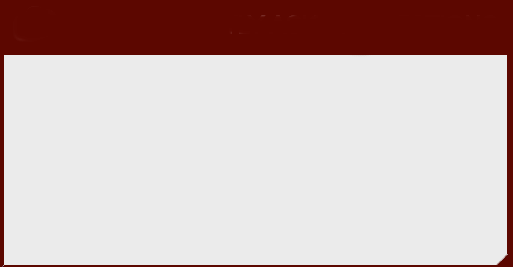 ?   Frequently Asked Question
What Exactly Is an NTC Sensor? A negative temperature coefficient (NTC) thermistor is a semiconductor whose resistance decreases as the temperature increases. In other words, the sensor becomes more electrically conductive as the temperature increases. Therefore, when a voltage is applied, typically 5 volts, the signal voltage is high when the sensor is cold because the sensor has a high resistance and little current flows through to ground. SEE FIGURE 71–9. However, when the temperature increases, the sensor becomes more electrically conductive and takes more of the 5 volts to ground, resulting in a lower signal voltage as the sensor warms.
Figure 71.9 NTC Sensor
A typical temperature sensor circuit
Transmission Fluid Temperature Sensor
The transmission fluid temperature signal is used by P C M to perform certain strategies based on temperature of the automatic transmission fluid.
Shift points may be delayed and the torque converter clutch may be inhibited in low temperatures.
In high temperatures, overdrive may be inhibited and the torque converter clutch may be engaged to dissipate heat.
Animation: Trans. Fluid Temperature Sensor(Animation will automatically start)
Cylinder Head Temperature Sensor
Some vehicles may use a cylinder head temperature sensor instead of, or in addition too, the engine coolant temperature sensor.
When both sensors are used, a calculation between the two is used to determine engine temperature.
Figure 71.10 CHT Sensor
Some engines are equipped with a cylinder head temperature (CHT) sensor, which is used by the PCM along with the ECT, to determine the temperature of the engine
Engine Fuel Temperature (E F T) Sensor
Some vehicles that are equipped with an electronic returnless type of fuel injection use an engine fuel temperature (E F T) sensor to give the P C M information regarding the temperature and, therefore, the density of the fuel.
Check service information for the exact location, if equipped, and how to test and service the sensor.
Exhaust Gas Recirculation (E G R) Temperature Sensor
Some engines (Toyota) equipped with exhaust gas recirculation (E G R) temperature sensors.
P C M monitors temperature in exhaust passage between E G R valve and intake manifold.
If temperature increases when E G R is commanded on, 
P CM can determine that valve or related components are functioning.
Animation: EGR System Tests(Animation will automatically start)
Engine Oil Temperature Sensor
Engine oil temperature sensors used on many GM vehicles and used as an input to oil life monitoring system.
Computer program inside P C M calculates engine oil life based on run time, engine R P M, and oil temperature.
Animation: Engine Oil & Quality Sensor(Animation will automatically start)
Chart 71.1 Temp Sensors
[Speaker Notes: Selected temperature sensor-related diagnostic trouble codes]
Question 3: ?
What is the purpose of an engine oil temperature sensor?
Answer 3
The sensor is used as an input to determine engine oil life.
Throttle Position Sensor Construction
Potentiometers
Variable-resistance sensor with 3 terminals.
Typical sensor has 3 wires:
5-volt reference feed wire from the computer
Signal return (ground wire back to computer)
Voltage signal wire back to computer; as throttle is opened, voltage to computer changes
Figure 71.11 TP Sensor
A typical TP sensor mounted on the throttle plate of this port-injected engine
Figure 71.12 TP Sensor Operation
The signal voltage from a throttle position increases as the throttle is opened because the wiper arm is closer to the 5-volt reference. At idle, the resistance of the sensor winding effectively reduces the signal voltage output to the computer
Question 4: ?
What is the purpose of each of the three wires on a typical TP sensor?
Answer 4
5-volt feed, ground (signal return), and signal voltage.
TP Sensor Computer Input Functions
Computer senses any change in throttle position and changes the fuel mixture and ignition timing.
Throttle position sensor signals pcm to pulse additional fuel from the injectors when the throttle is depressed.
PCM Uses for TP Sensor
TP sensor used by P C M for the following:
Clear flood mode
Torque converter clutch engagement and release
Rationality testing for M A P and M A F sensors
Automatic transmission shift points
Target idle speed (idle control strategy)
Air-conditioning compressor operation
Backs up other sensors
Testing Throttle Position Sensor
TP sensor can be tested using the following tools:
DMM with three test leads connected in series
Scan Tool Or A Specific Tool Recommended By The Vehicle Manufacturer
DSO
Figure 71.13 TP Sensor Testing
Meter lead connected to T-pin that was gently pushed along signal wire of TP sensor until the point of the pin touched the metal terminal inside the plastic connector
Animation: TP Sensor, Ground Check(Animation will automatically start)
Figure 71.14 TP Sensor Waveform
A typical waveform of a TP sensor signal as recorded on a DSO when the accelerator pedal was depressed with the ignition switch on (engine off). Clean transitions and the lack of any glitches in this waveform indicate a good sensor
Figure 71.15 TP DMM Testing
Checking the 5-volt reference from the computer being applied to the TP sensor with the ignition switch on (engine off)
Figure 71.16 TP Voltage Drop
Checking the voltage drop between the TP sensor ground and a good engine ground with the ignition on (engine off). A reading of greater than 0.2 volt (200 mV) represents a bad computer ground
[Speaker Notes: TECH TIP: Check Power and Ground before Condemning a Bad Sensor
Most engine sensors use a 5-volt reference and a ground. If the 5 volts to the sensor is too high
(shorted to voltage) or too low (high resistance), the sensor output will be skewed or out of range. Before replacing the sensor that did not read correctly, measure both the 5-volt reference and ground. To measure the ground, simply turn the ignition on (engine off) and touch one test lead of a DMM set
to read DC volts to the sensor ground and the other to the negative terminal of the battery. Any reading higher than 0.2 volt (200 mV) represents a poor ground.]
Question 5: ?
What are three ways to test a TP sensor?
Answer 5
A multimeter, a scan tool, and an oscilloscope.
Testing TP Sensor Using MIN/MAX Function
Many digital multimeters are capable of recording voltage readings over time and then displaying the minimum, maximum, and average readings.
To perform a MIN/MAX test of TP sensor, manually set the meter to read higher than 4 volts.
Testing TP Sensor Using Scan Tool
With key on, engine off, TP sensor voltage display should be about 0.5 volt.
Check scan tool display for percentage of throttle opening.
The idle air control (I A C) counts should increase as the throttle is opened and decrease as the throttle is closed.
Shut off and restart the engine. The percentage of throttle opening should return to 0%.
Engine Performance Videos and Animations
Videos Link: (A8) Engine Performance Videos
Animations Link: (A8) Engine Performance Animations
Copyright
This work is protected by United States copyright laws and is provided solely for the use of instructors in teaching their courses and assessing student learning. Dissemination or sale of any part of this work (including on the World Wide Web) will destroy the integrity of the work and is not permitted. The work and materials from it should never be made available to students except by instructors using the accompanying text in their classes. All recipients of this work are expected to abide by these restrictions and to honor the intended pedagogical purposes and the needs of other instructors who rely on these materials.
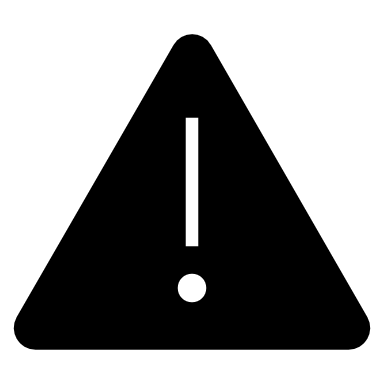